Train Fire AnalysisGB Safety Data
Clifton Masdea - Risk & Safety Intelligence Analyst, RSSB

11 May 2023
1
Introduction: Train Fire Analysis
RSSB meeting with Assistant Chief Fire Officer in Devon and Somerset on providing data to support NFCC project defining risk for railway incidents
2
SMIS Data Analysis
3
How has the data been selected?
Train fire events:
Annual count January 2006 – December 2022
All other data January 2022 – December 2022
Passenger and non passenger trains
Reportable events
4
Reportable Train Fires – Annual Count (2006 – 2022)
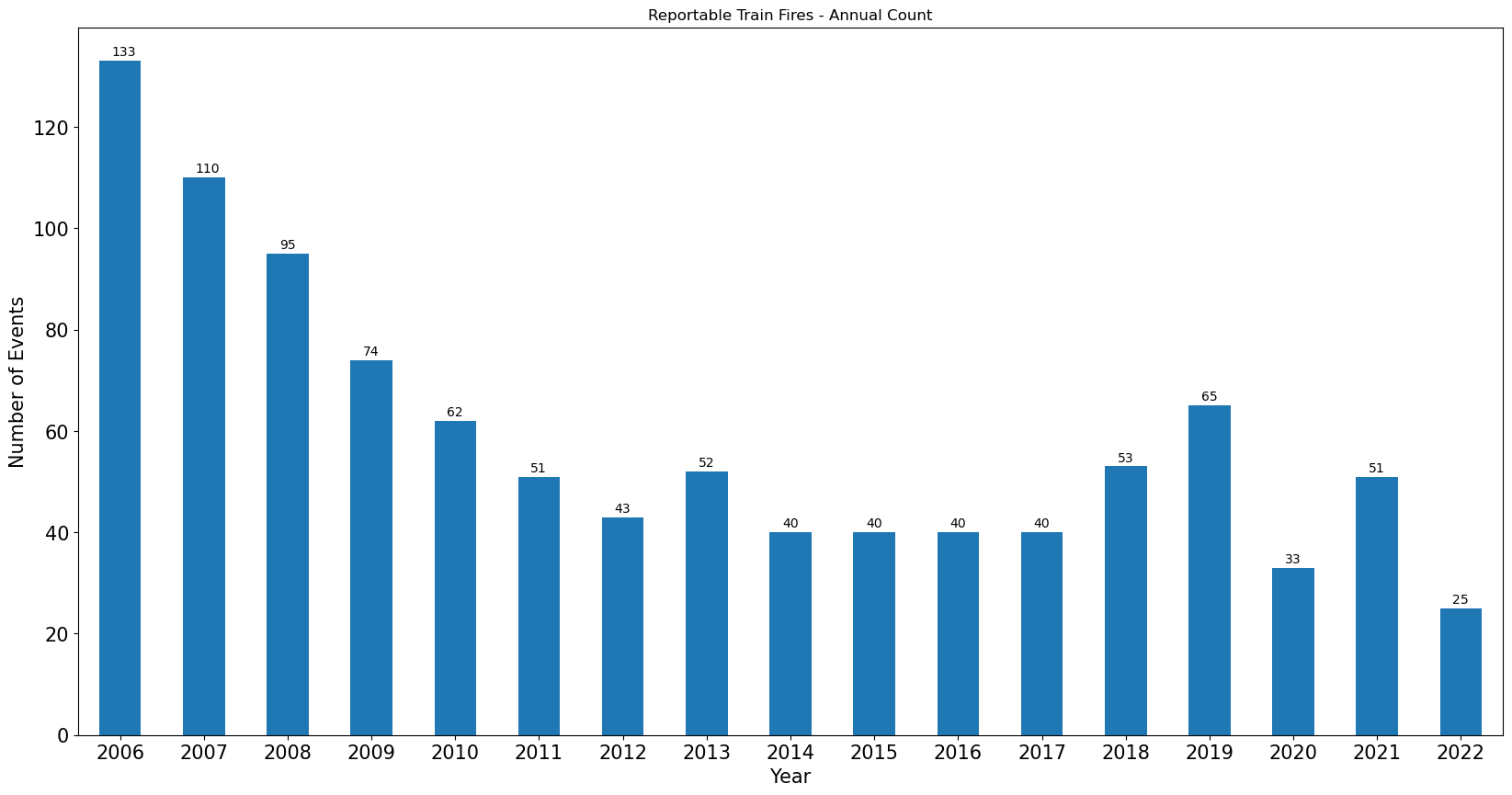 5
Reportable Train Fires – by case group (2006-2022)
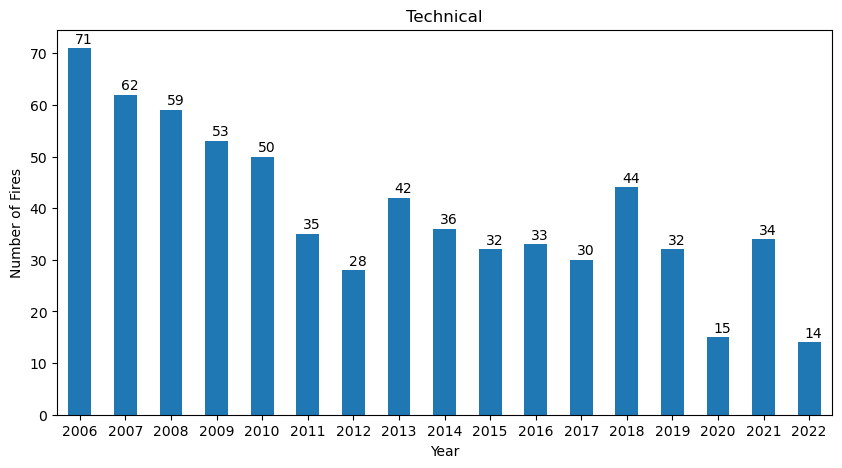 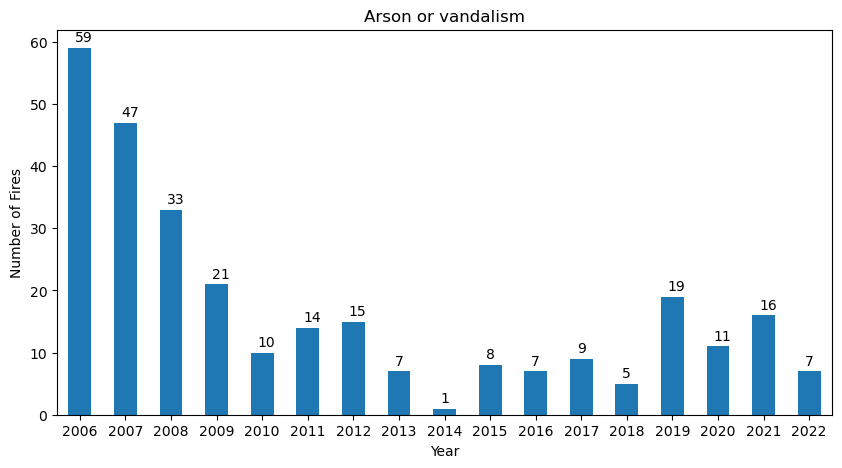 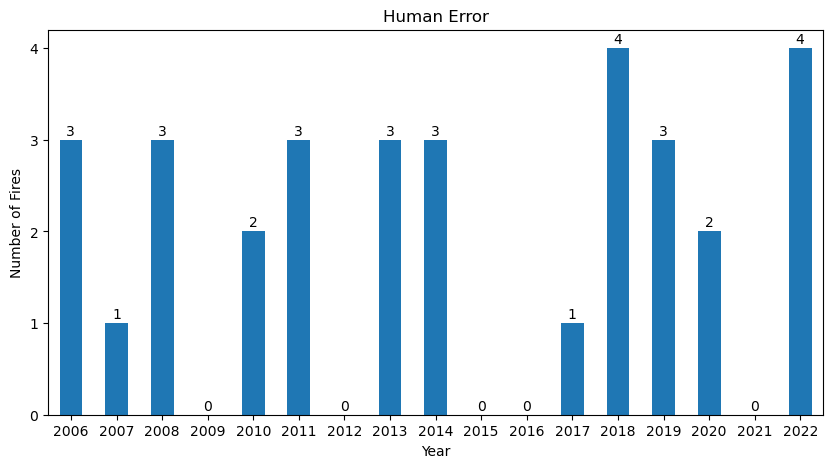 6
Reportable Train Fires by Cause (2022)
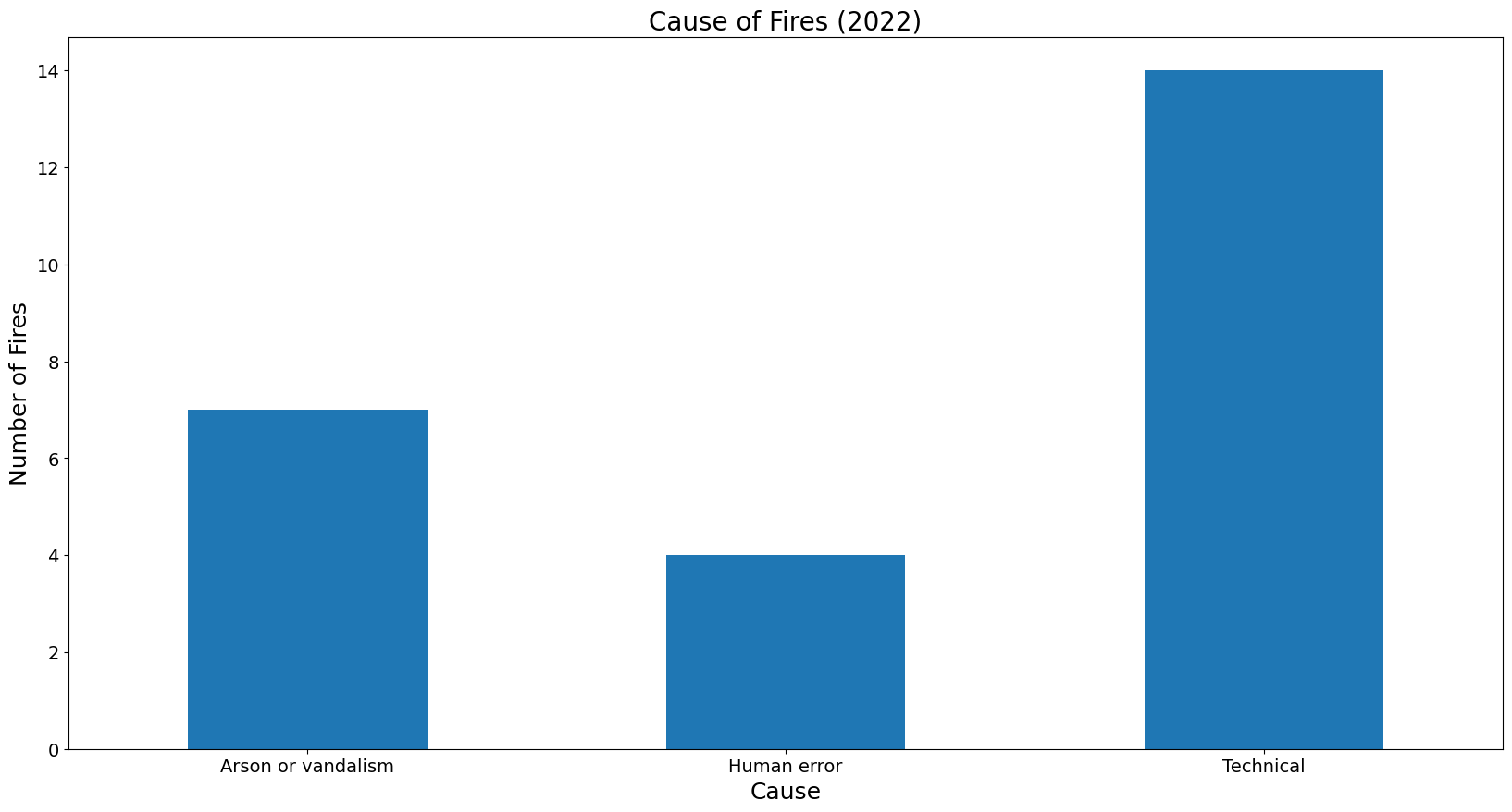 7
Arson/Vandalism Fires – Details: Time of Events (2022)
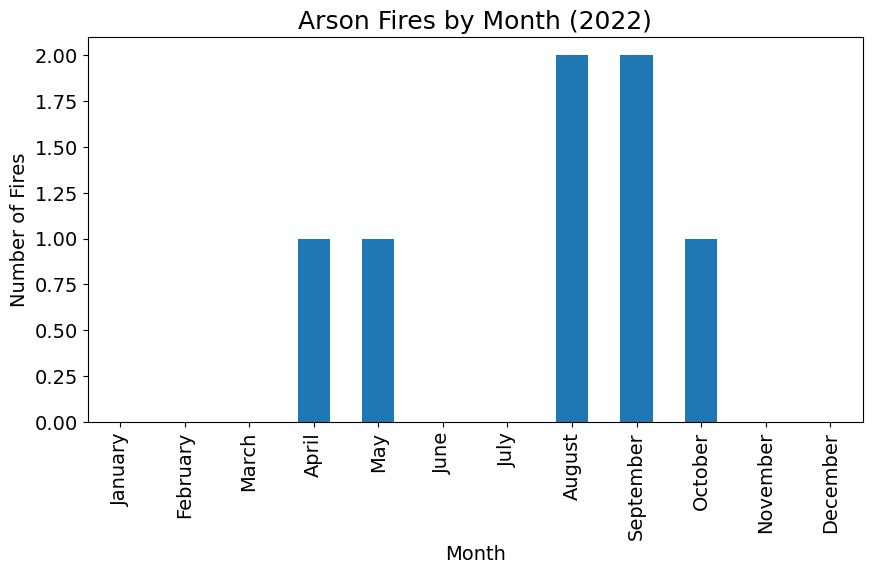 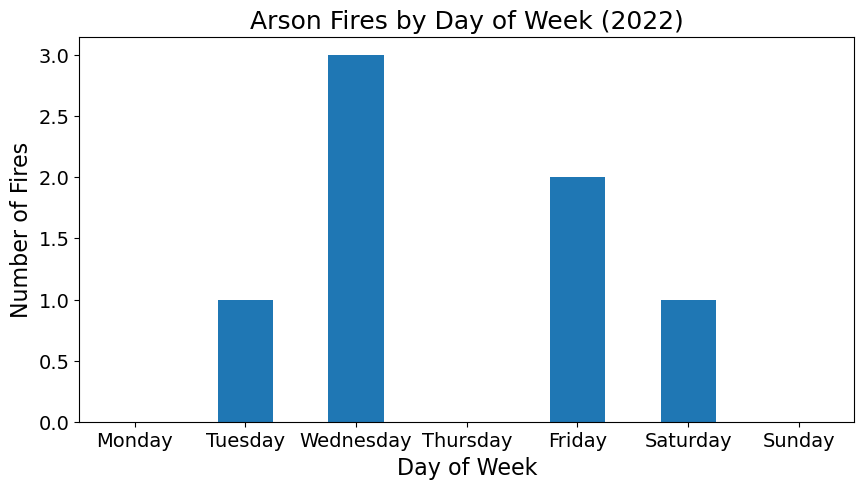 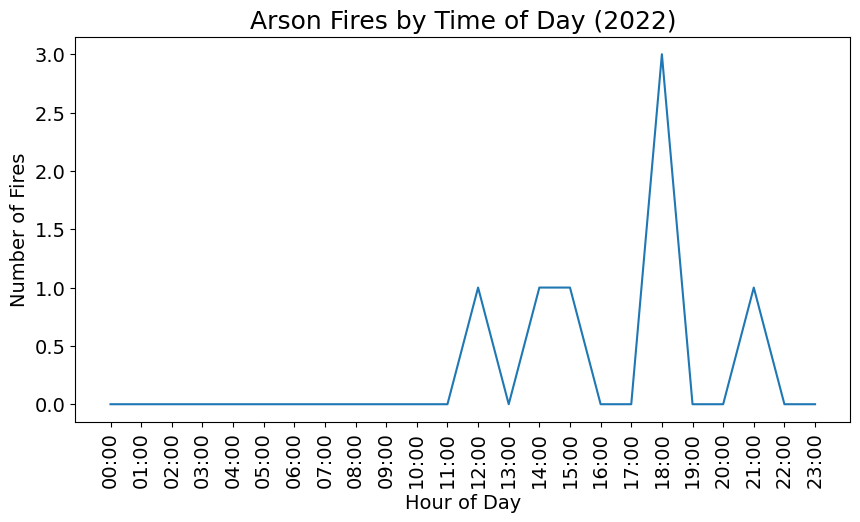 8
Arson/Vandalism Fires – Details: Locations (2022)
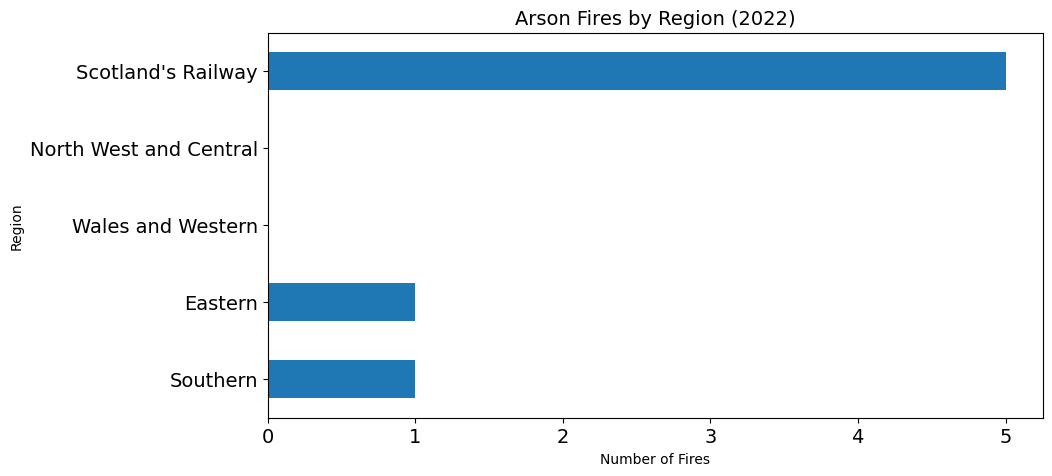 9
Technical Fires: Details – Time of Events (2022)
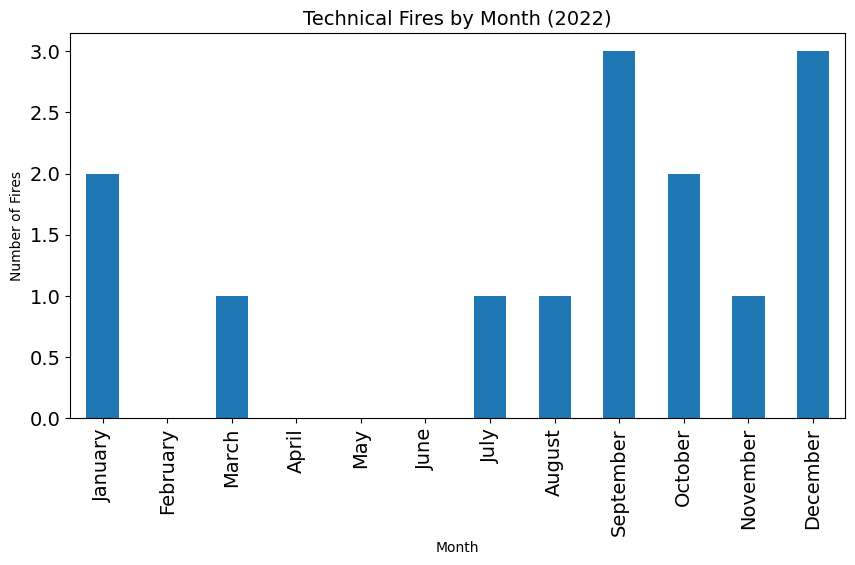 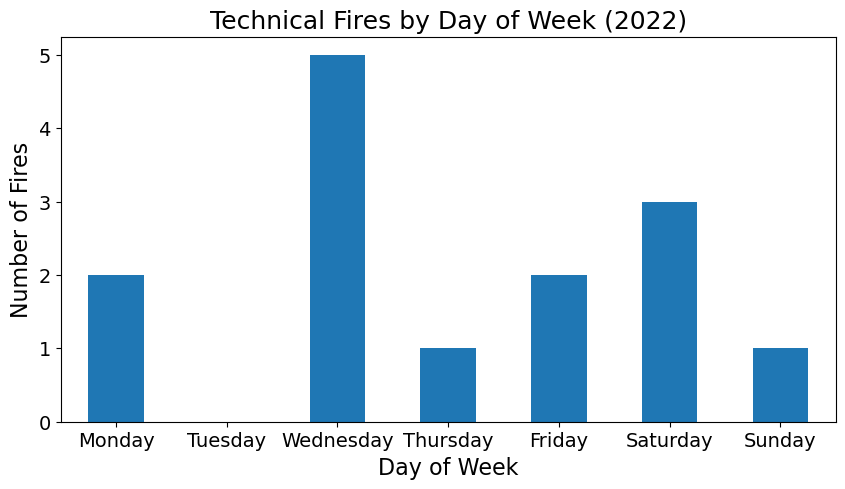 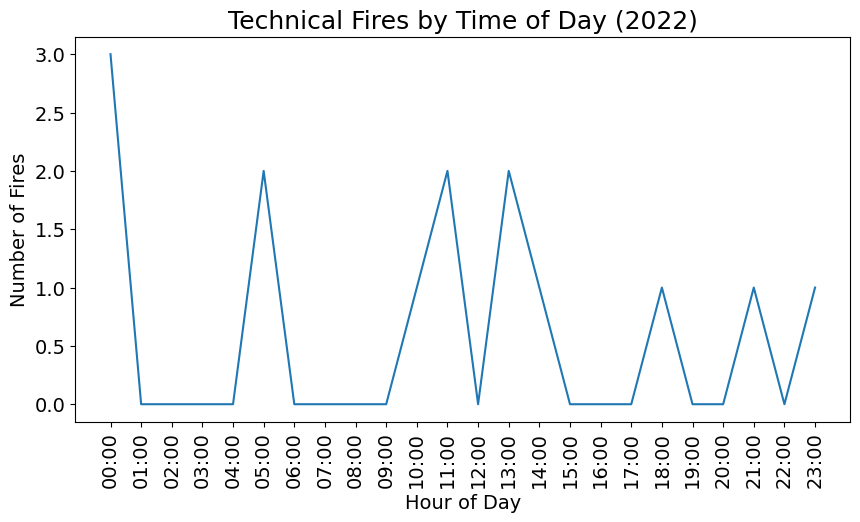 10
Technical Fires – Details: Locations (2022)
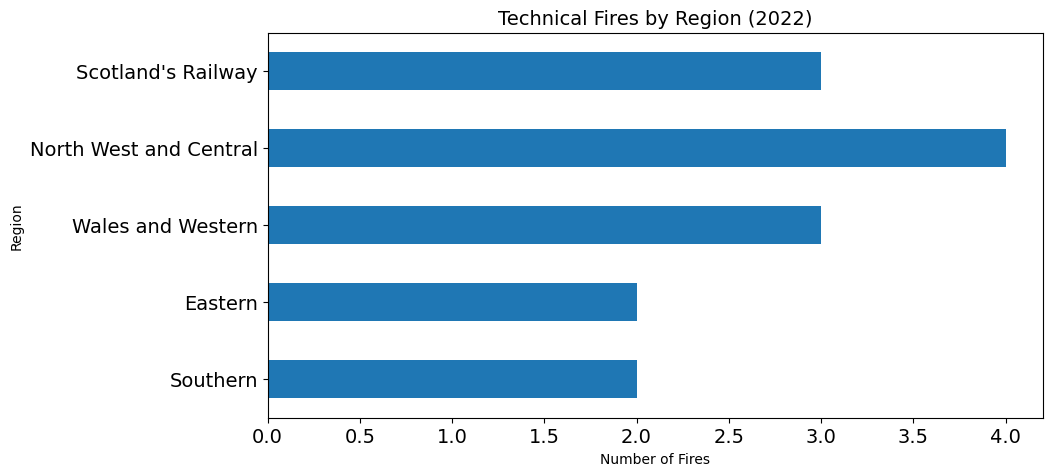 11
Additional Information
There was almost an an equal number of exterior and interior fires recorded:
Exterior – 13
Interior – 11
Unknown – 1

Action taken:
Burned out with no intervention – 3 events.
Fire service called – 6 events. 
Workforce intervened – 10 events.
12
European CSI Data
13
Data Source
The following sets of data have been taken from the European Union Agency for Railways website.
It includes data from 27 European states.
Not all countries have latest mileage data, in this case an average percentage change since the last reported value has been used to estimate what the latest milage would be. 
The latest data available is for 2021. 
The following information can be publicly accessed:
Total number of fires in rolling stock
Number of fires in rolling stock relative to train kilometres
Number of persons killed due to fires in rolling stock
Number of persons seriously injured due to fires in rolling stock.
14
Number of Fires in Rolling tock Reported in CSI’s – all EU
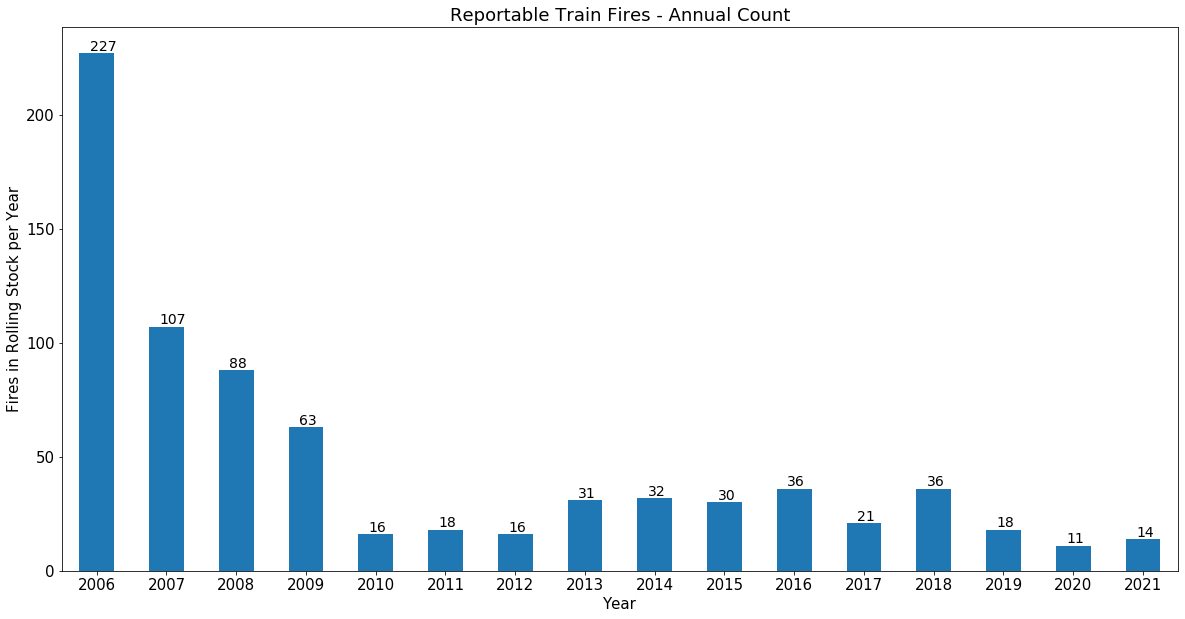 15
[Speaker Notes: UK no longer reports to CSI]
Count of fires in rolling stock reported in CSIs (2010-2021)
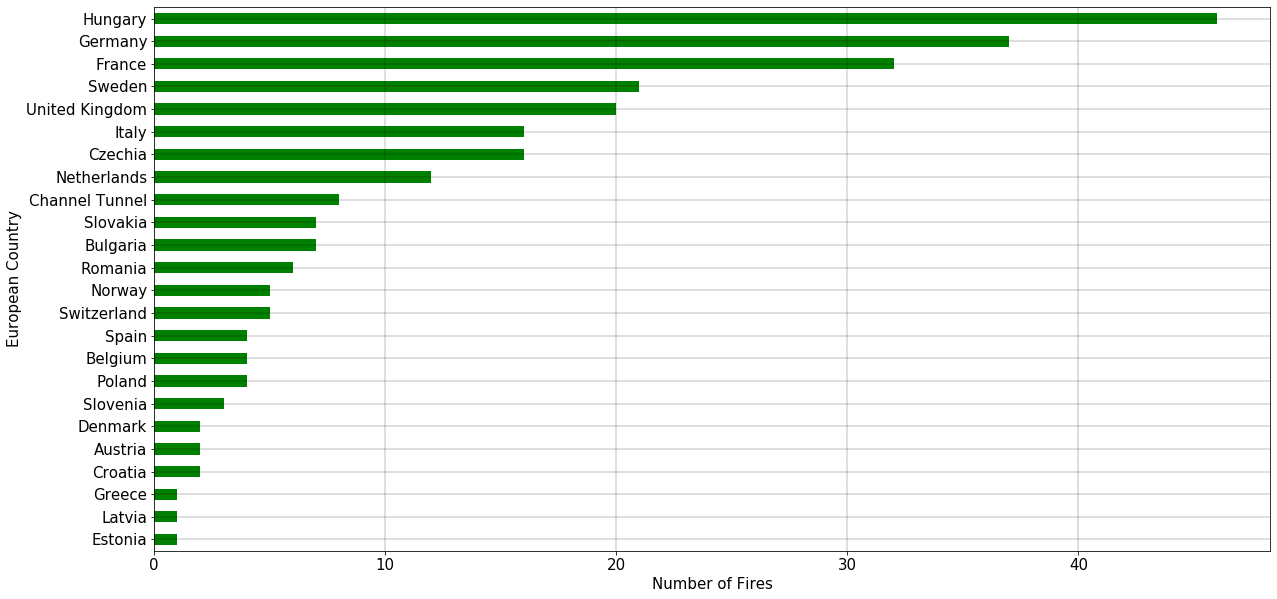 16
Rate of fires in rolling stock reported in CSIs (2010 – 2021)
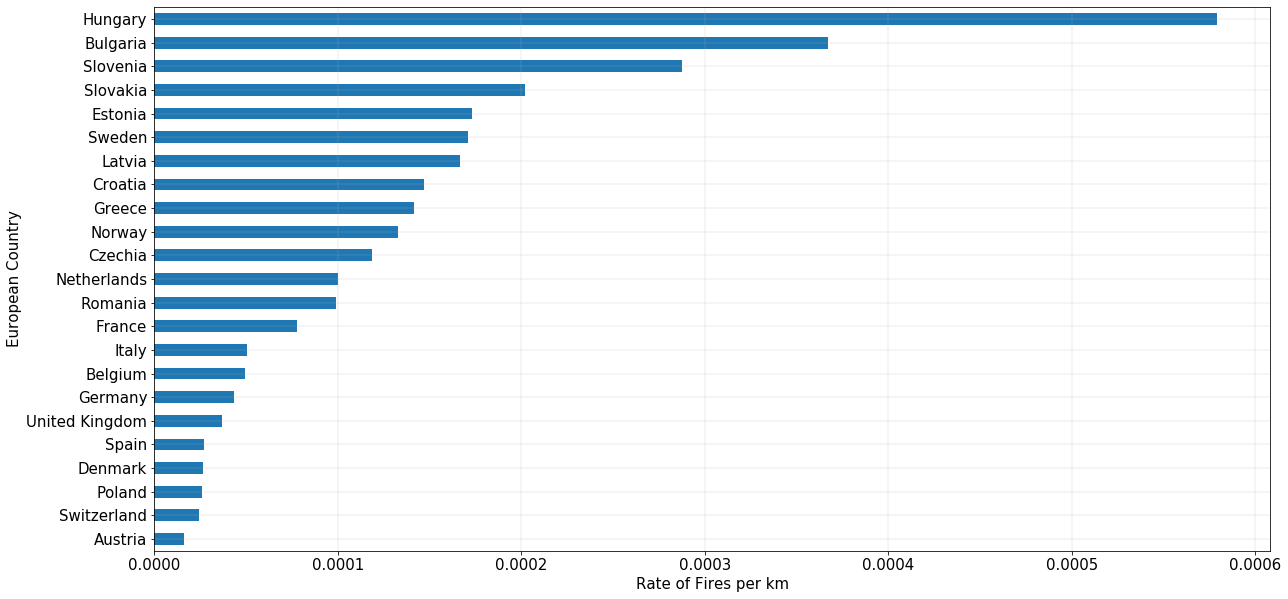 17
[Speaker Notes: Some countries have larger train networks which is why there was a decrease in many (France for example)]
Number of people killed or injured due to fire on rolling stock reported in CSIs over the last 6 years
18
NFCC Project to develop a common definition of risk for railway incidents
19
Data to Support the NFCC definition of risk for Railway incidents
RSSB have been contacted by the Assistant Chief Fire Officer in Devon and Somerset as part of his role as the National Fire Chief Council (NFCC) lead for rail.
The NFCC have a project to develop common definition of risk across the UK linked to the incident types that they currently attend, as currently, all fire and rescue services have their own definitions.
The project has made good progress with Road Accidents with data being provided by organisations such as the DFT, however, they had struggled to find similar data for rail, until they were put in touch with RSSB via the Rail Delivery Group.
RSSB have been asked to provide national data from both SMIS and the Safety Risk Model (SRM) to help create a standardised definition of risk for railway related incidents and providing a better understanding of the frequency and risk of these events to help improve their national response to rail related incidents.
As well as Fire and Explosion events, some of the other types of incidents that they respond to on the Railway include:
Train collisions & Derailments
Trains striking animals & Road vehicles
Environmental contamination events
Personal accidents occurring in places where people cannot easily be reached
Lift failures
Infrastructure failures etc.
20
Summary
21